Asiacrypt 2024
Adaptor Signatures: New Security Definition andA Generic Construction for NP Relations
Xiangyu Liu,  Ioannis Tzannetos, Vassilis Zikas
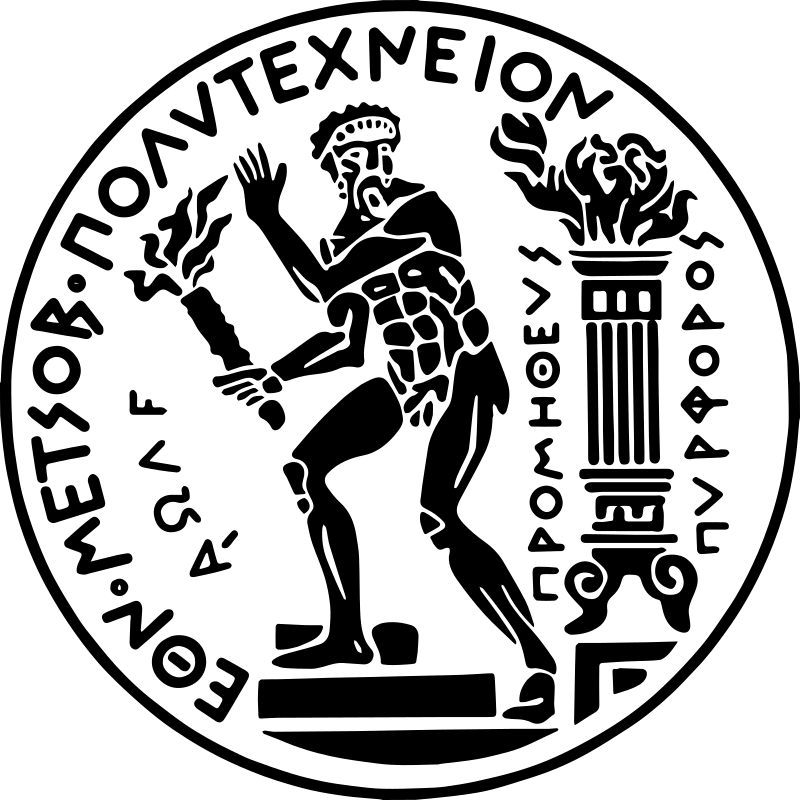 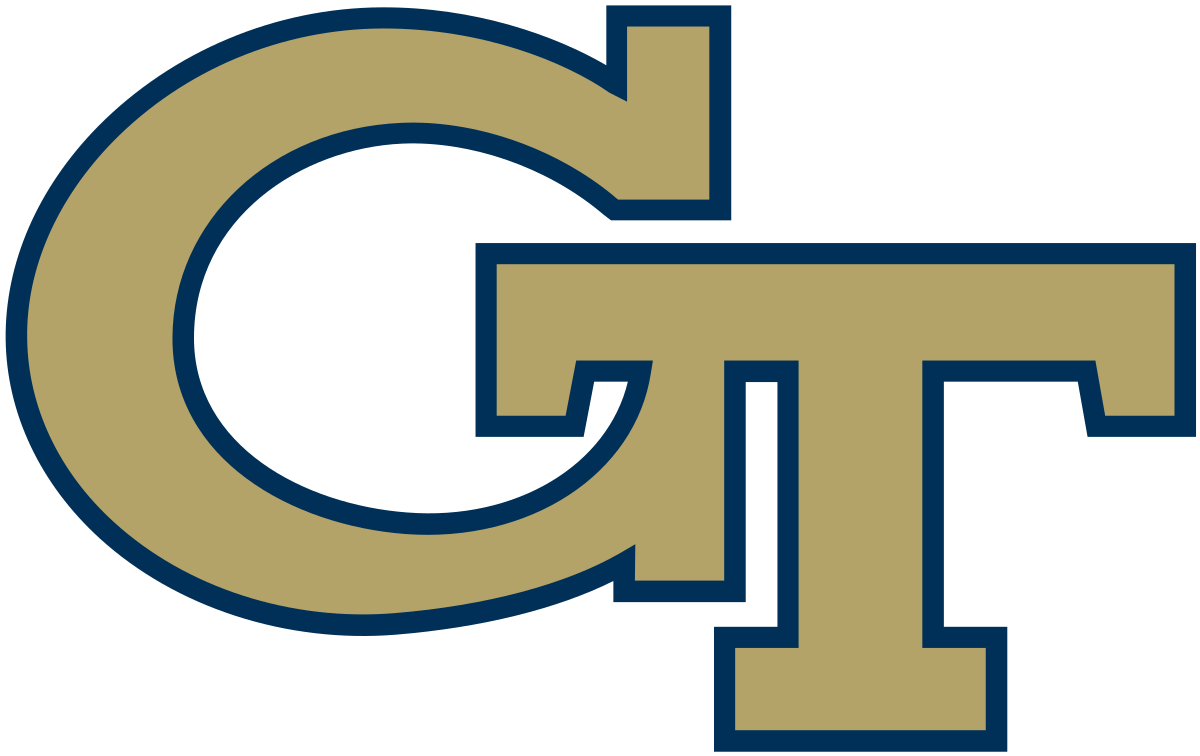 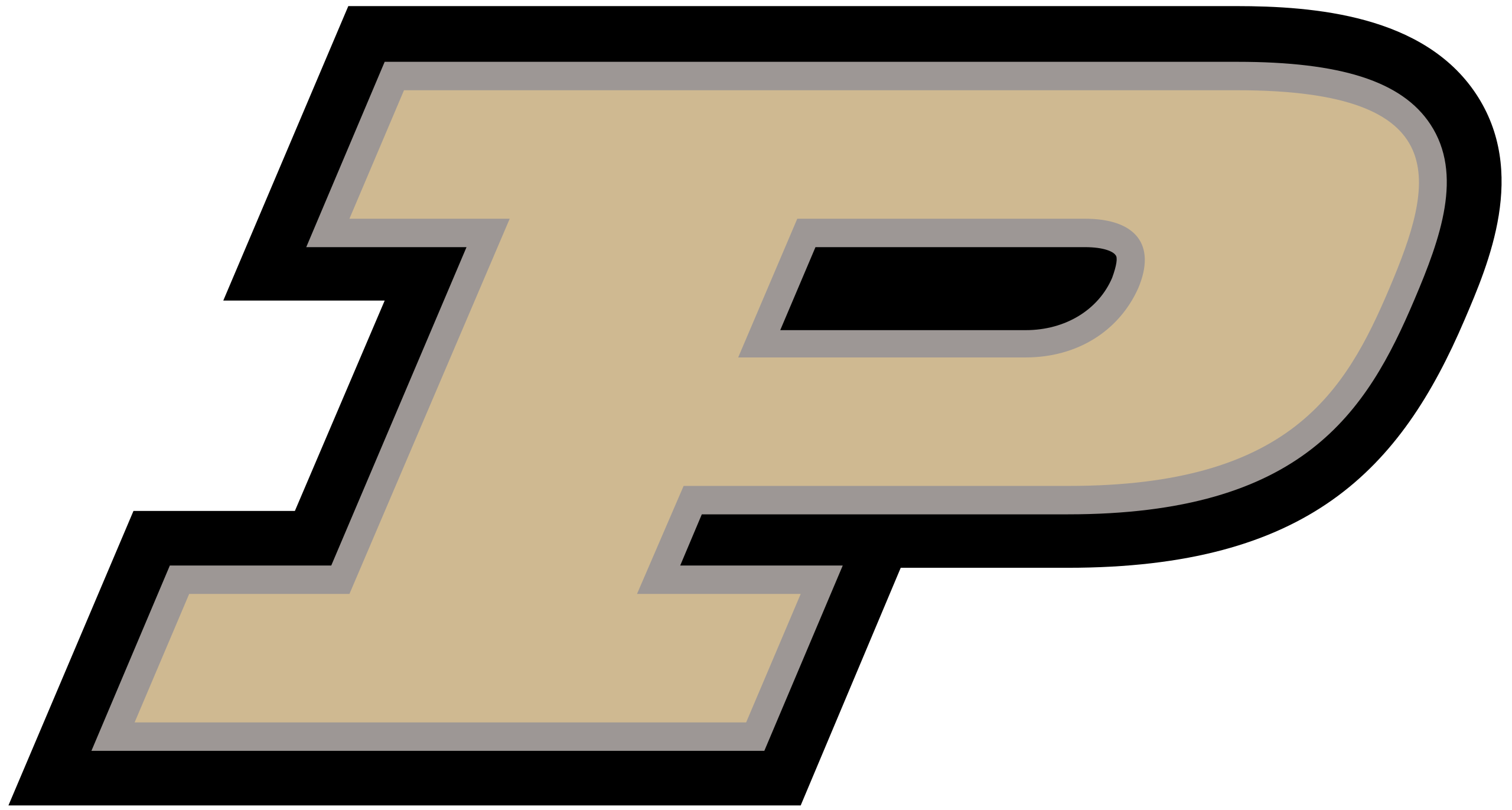 1
Adaptor Signature Scheme
2
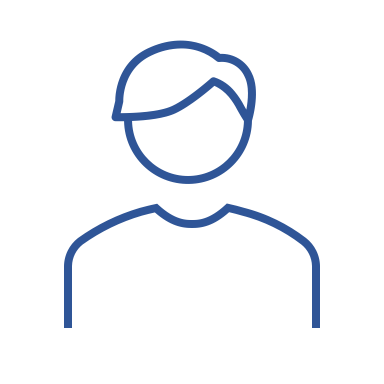 Adaptor Signatures
Bob
5. Read σ
Public Bulletin Board
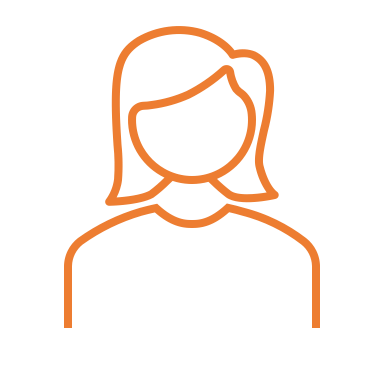 Alice
3
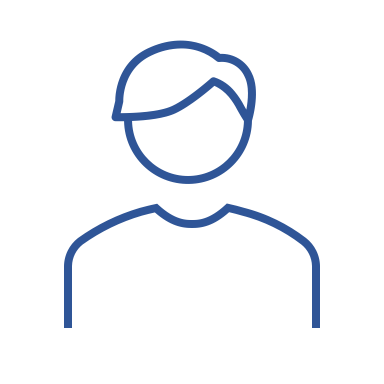 Atomic Swaps based on Adaptor Signatures
Bob
Blockchain
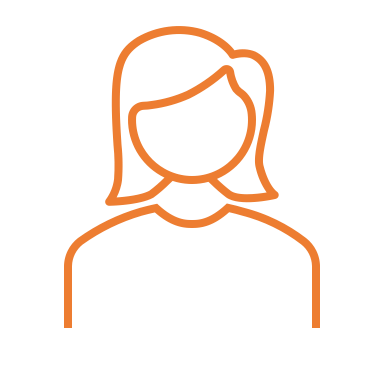 Alice
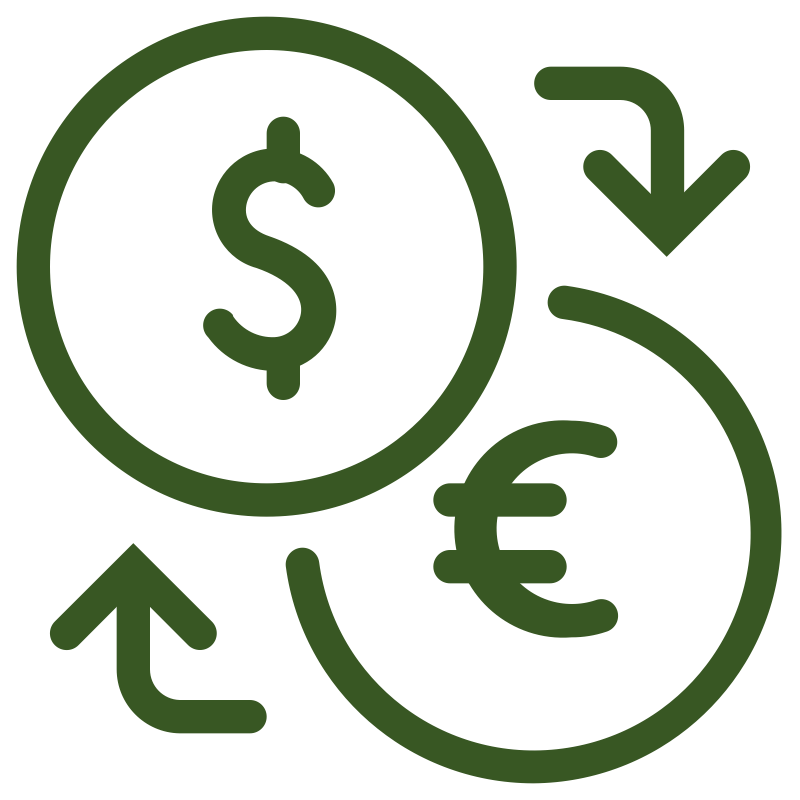 4
More Applications of AS
Witness for a coin
Multi-hop payments
BTC
BTC
BTC
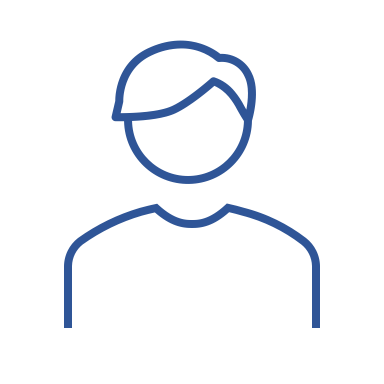 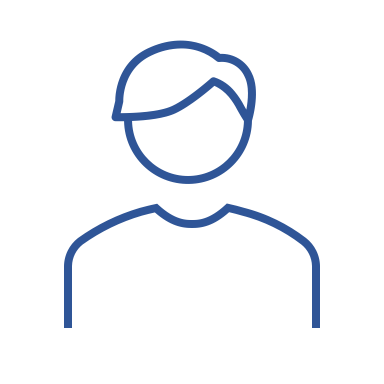 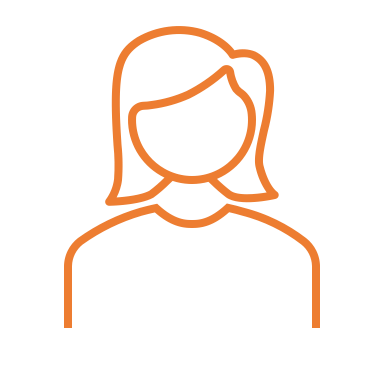 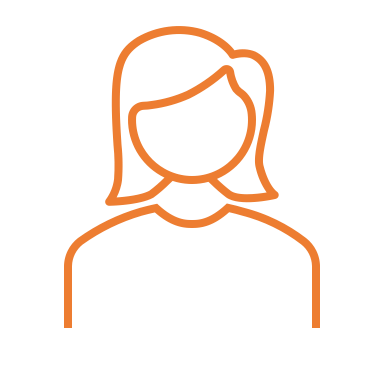 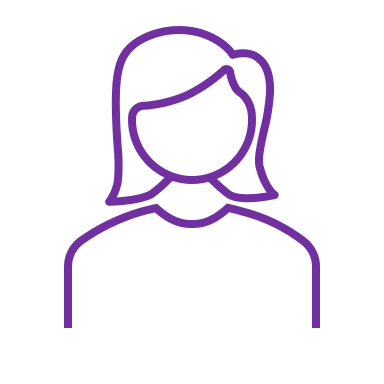 Alice
Bob
Samkie
Bob
Alice
5
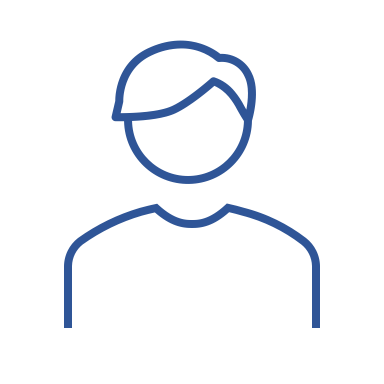 Security of AS [AEE+21 (ASIACRYPT]
Bob
5. Read σ
Public Bulletin Board
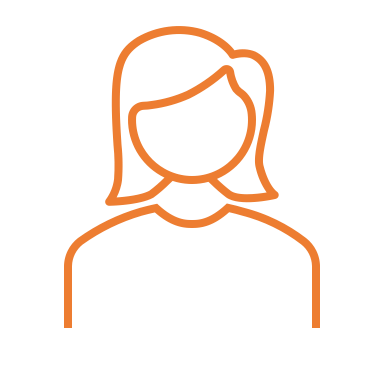 Alice
Sender’s security:
witness extractability
Receiver’s security
pre-signature adaptability
+Unforgeability
6
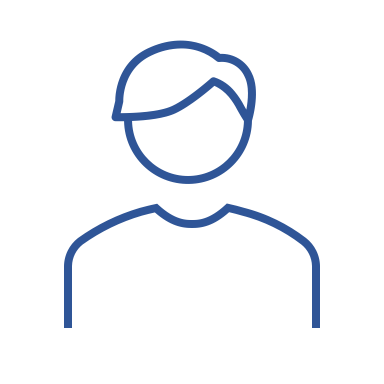 Security of AS
Bob
5. Read σ
Public Bulletin Board
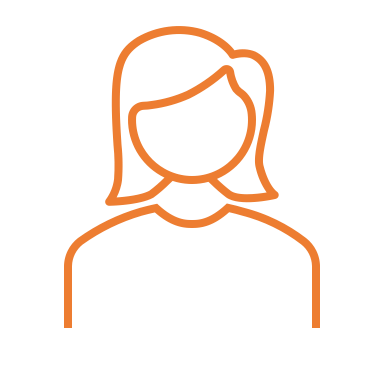 Alice
+Unforgeability
Sender’s security (witness extractability):
Sender can extract a witness from the valid pre-signature and adapted signature
7
Related Works
ECDSA-based AS [AEE+21 (ASIACRYPT]
Schnorr-based AS [AEE+21 (ASIACRYPT), TZC22 (ISC)]
LWE/SIS-based scheme LAS [EEE20 (ESORICS)]
Code-based scheme AS [KH22 (Cryptogr)]
Isogeny-based scheme IAS [TMM21 (FC)]
Identification (ID) schemes based AS [EFH+21, (PKC)]
8
Related Works (AS for NP)
The next natural question is can we have adaptor signatures for all NP ?
9
Dai’s Construction
10
Why is witness exposure a problem?
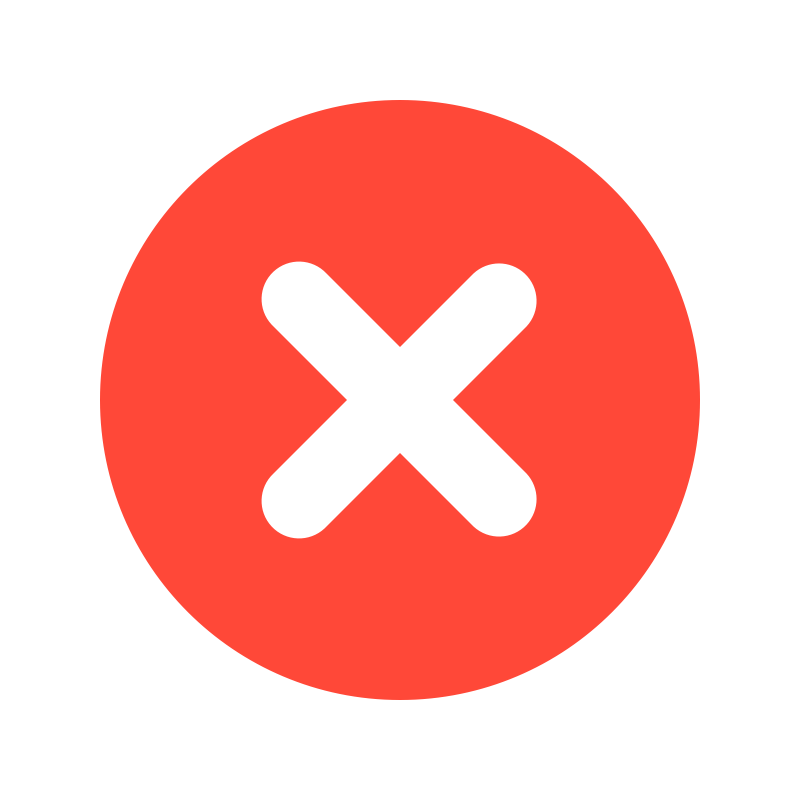 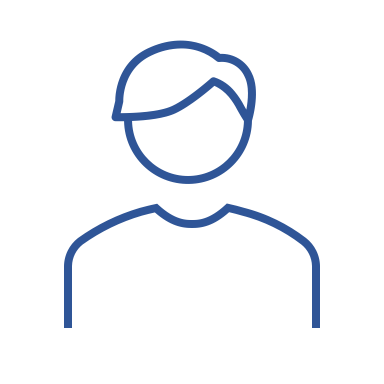 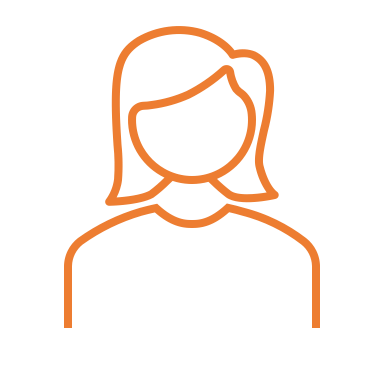 BTC
Bob
Alice
11
New Security Notion: Witness Hiding
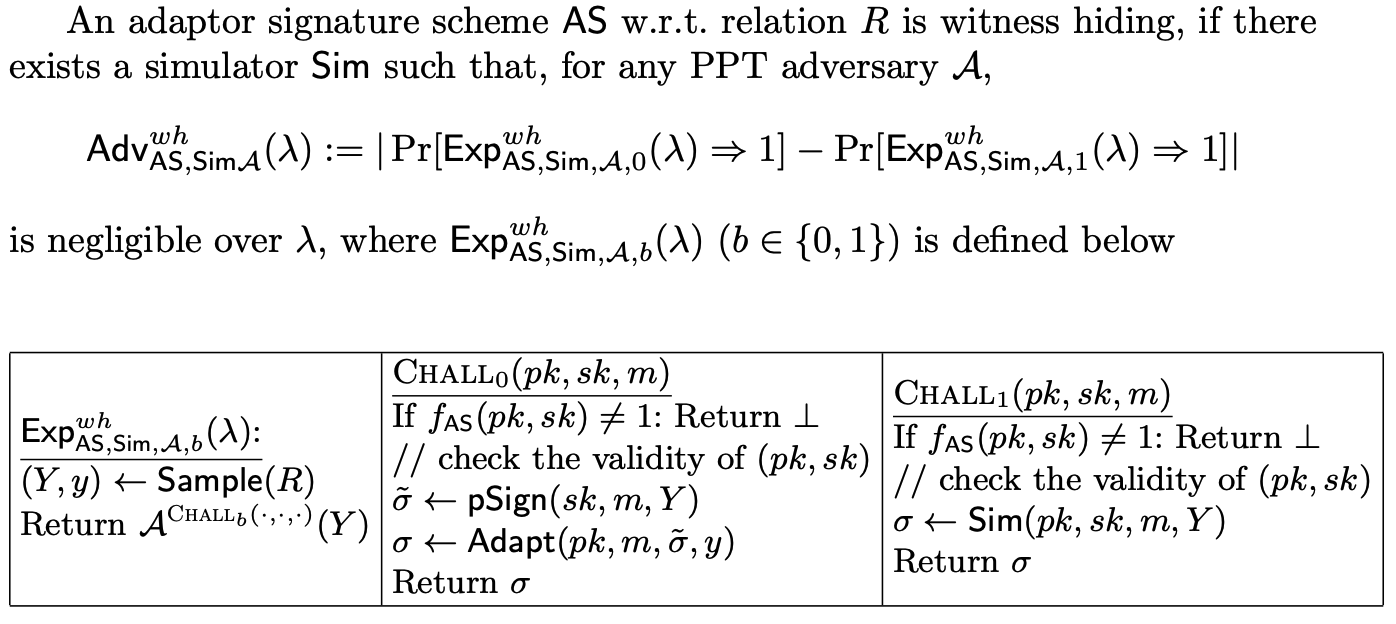 12
[Speaker Notes: Short version: More formally, we define witness hiding via the indistinguishability of those two experiments.
Long version: More formally, we define the following two experiments, while in experiment 0, the adversary is given an oracle of signatures via pre-sign-and-then-adapt using the witness, and in experiment 1, the adversary is given an oracle of signatures, simulated without witness. Witness hiding asks that those two experiments are indistinguishable.]
Question : Can we have witness-hiding adaptor signatures for all NP ?
13
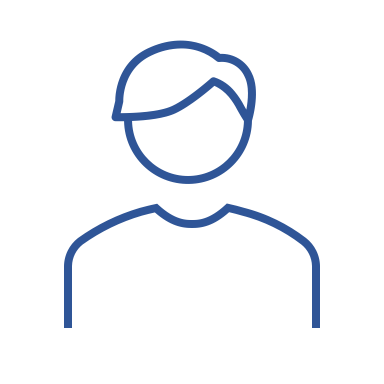 Witness-hiding AS vs. Sigma protocols
Verifier
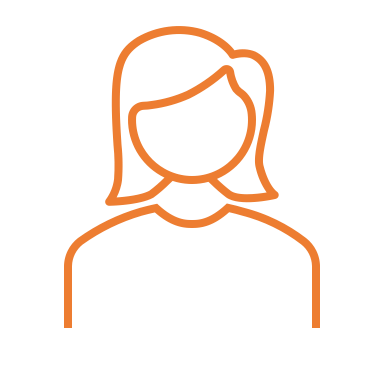 Prover
Special soundness of Sigma protocols. From two valid transcripts with the same commitment but different challenges, one can extract a witness
Witness extractability of AS. From a valid pre-signature and an adapted signature one can extract a witness
14
Designing AS for NP Relations
15
Designing AS for NP Relations
16
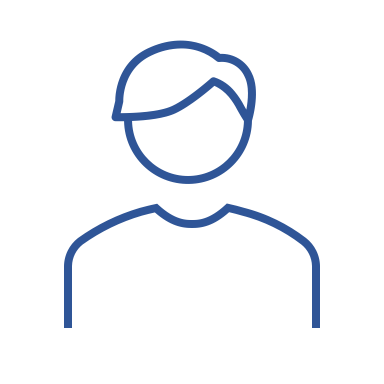 Blum’s Sigma Protocol for Hamiltonian Cycle
Verifier
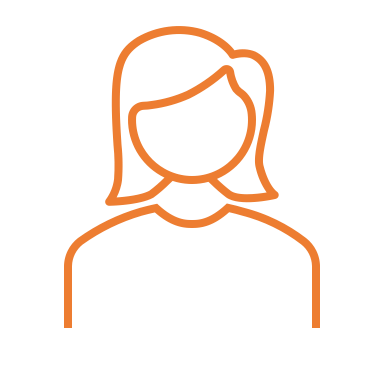 Prover
The commitment is not related to the witness
17
From Sigma Protocol to AS
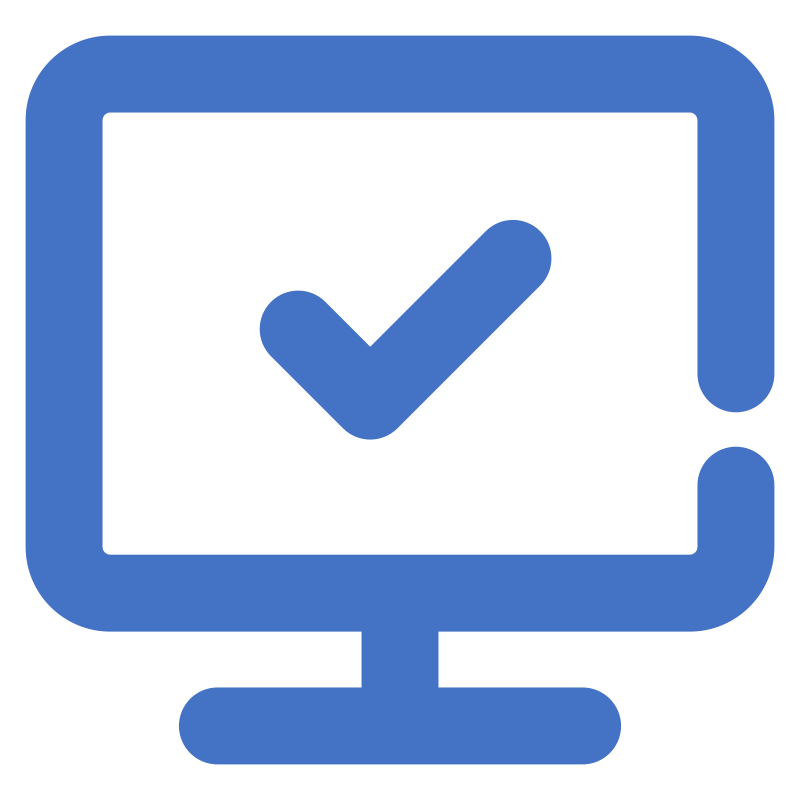 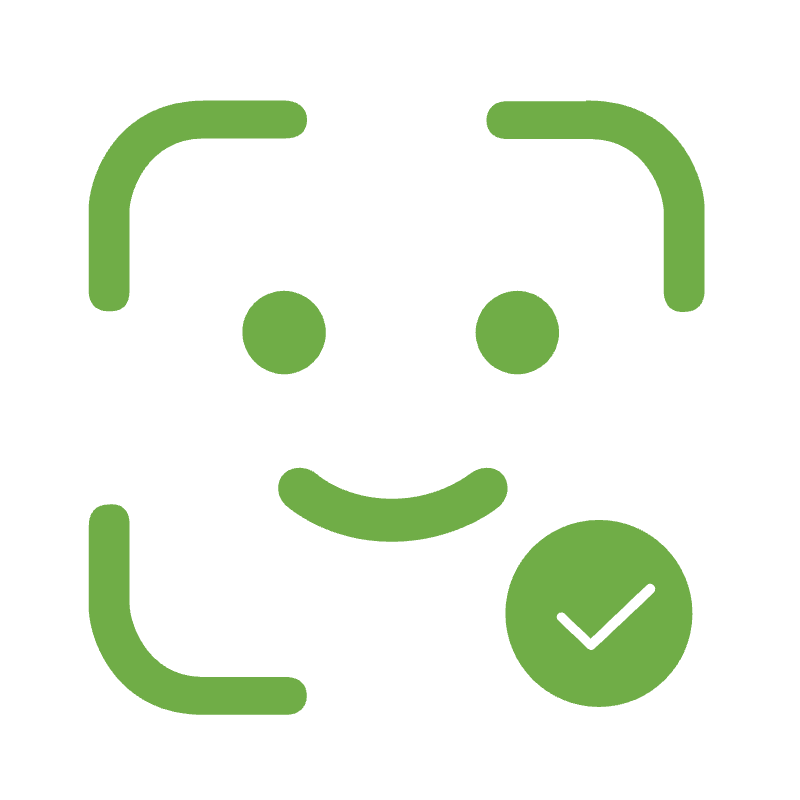 18
Framework of AS
Hamiltonian Cycle
Relations
Sigma Protocols
(with a specific 
adaptable message)
Karp Reduc.
NP Relations
Witness Hiding 
Adaptor Signatures
for NP
+
Commitments
+
Signatures
One-way Functions
19
Conclusion
20
References
[AEE+21] Aumayr, L., Ersoy, O., Erwig, A., Faust, S., Hosta ́kova ́, K., Maffei, M., Moreno- Sanchez, P., Riahi, S.: Generalized channels from limited blockchain scripts and adaptor signatures. In: ASIACRYPT 2021. 
[TZC22] Tu, B., Zhang, M., Yu, C.: Efficient ecdsa-based adaptor signature for batched atomic swaps. In: ISC 2022.
[EEE20] Esgin, M.F., Ersoy, O., Erkin, Z.: Post-quantum adaptor signatures and pay- ment channel networks. In: ESORICS 2020.
[TMM21] Tairi, E., Moreno-Sanchez, P., Maffei, M.: Post-quantum adaptor signature for privacy-preserving off-chain payments. In: FC 2021.
[KH22] Klamti, J.B., Hasan, M.A.: Post-quantum two-party adaptor signature based on coding theory. Cryptogr. 6(1), 6 (2022). 
[EFH+21] Erwig, A., Faust, S., Hosta ́kova ́, K., Maitra, M., Riahi, S.: Two-party adaptor signatures from identification schemes. In: PKC 2021. 
[DOY22] Dai, W., Okamoto, T., Yamamoto, G.: Stronger security and generic construc- tions for adaptor signatures. In: INDOCRYPT 2022.
21